Intraosseous Infusion Workshop
Dr Tariq Al thobaiti ,MBBS
  Clinical Assistant Professor
Consultant EM/PEM
KSU- College of medicine &Medical City
[Speaker Notes: © Copyright PresentationGO.com – The free PowerPoint template library]
IO
Your Date Here
Your Footer Here
2
EZ-IO Device
23/04/2020
Your Footer Here
3
Bone Injection Gun
Your Date Here
Your Footer Here
4
Various intraosseous needles
Your Date Here
Your Footer Here
5
IO INDICATION
1- Emergency intravascular access when other methods have failed
 
2- Cardiac arrest in infant and young children

3- Military applications
Your Date Here
Your Footer Here
6
IO CONTRAINDICATIONS
1- Osteoporosis and osteogenesis

2- Fractured bone

3- Prior use of same bone for io infusion

4- Cellulitis or burn overlaying insertion site
Your Date Here
Your Footer Here
7
IO Complications
A- TECHNICAL DIFFICULTIES

   1- Over penetration
   2- Incomplete penetration
   3- Needle obstruction
   4- Fluid extravasation
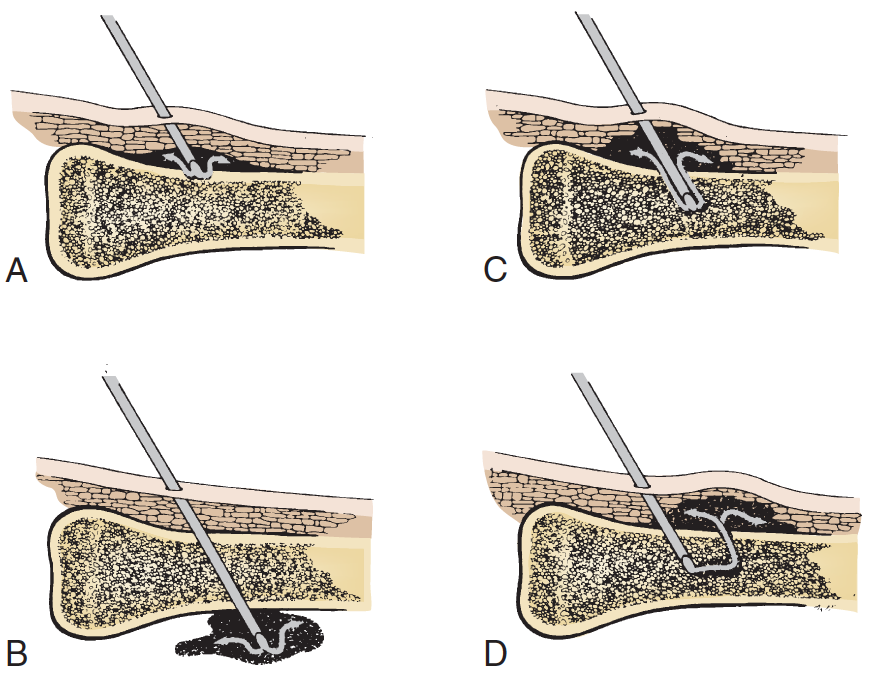 Your Date Here
Your Footer Here
8
IO Complications
B- SOFT TISSUE AND BONY COMPLICATIONS

      1-  Infection
      2- Bony inflammatory
      3- Skin sloughing
      4- Compartment syndrome
      5- Epiphyseal injury
      6- Fat embolism
      7- Pain with infusion
Your Date Here
Your Footer Here
9
MEDICATIONS AND FLUIDS BY IO
Your Date Here
Your Footer Here
10
LABORATORY TESTING
Your Date Here
Your Footer Here
11
Your Date Here
Your Footer Here
12
IO HOW ?
https://youtu.be/DB_Jly2jEDY



https://youtu.be/KHXSfh2ZRDM
Your Date Here
Your Footer Here
13
Tube ThoracostomyWorkshop
Dr Tariq Al thobaiti ,MBBS
  Clinical Assistant Professor
Consultant EM/PEM
KSU- College of medicine &Medical City
How?
Your Date Here
Your Footer Here
15
?
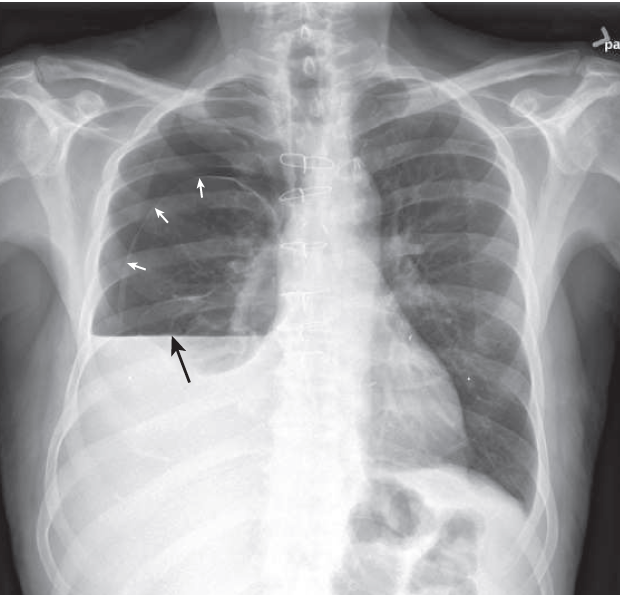 Your Date Here
Your Footer Here
16
indication
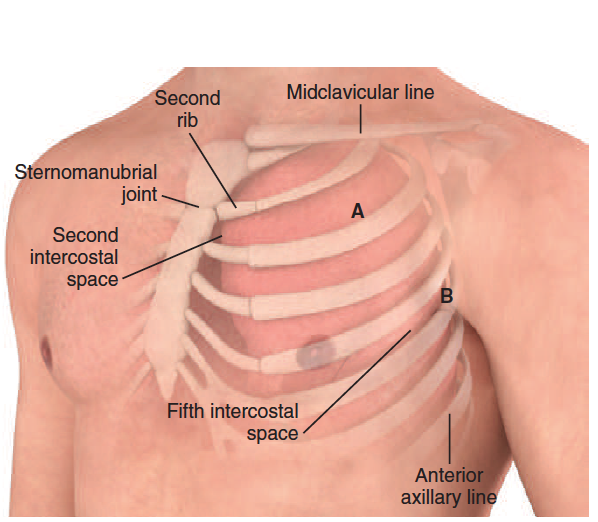 1- Spontaneous and traumatic pneumothorax

2- Hemothorax

3- Empyema

4- Patients with penetrating chest trauma undergoing positive      pressure ventilation or long- distance transport
Your Date Here
Your Footer Here
17
Contraindication
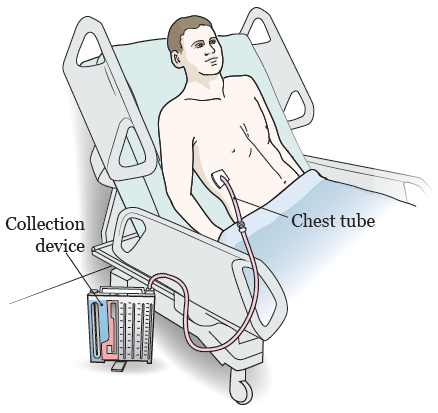 A- absolute
        none
    B- RELATIVE
       1- Presence of multiple pleural adhesions

       2- Presence of emphysematous blebs

        3- Coagulopathy
Your Date Here
Your Footer Here
18
Complications
1- Infection

2- laceration of an intercostal vessel

3- Pulmonary injury

4- Intraabdominal or solid organ tube placement

5- Failure of reexpantion of pneumothorax

6- Reexpansion pulmonary edema
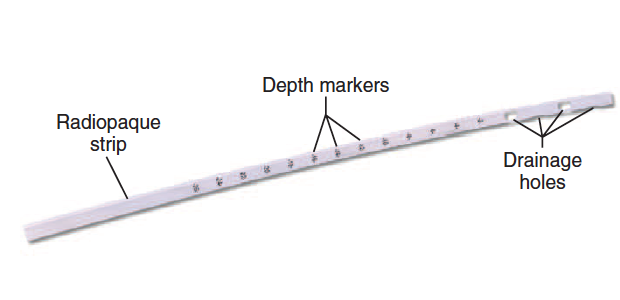 Your Date Here
Your Footer Here
19
What You Need?
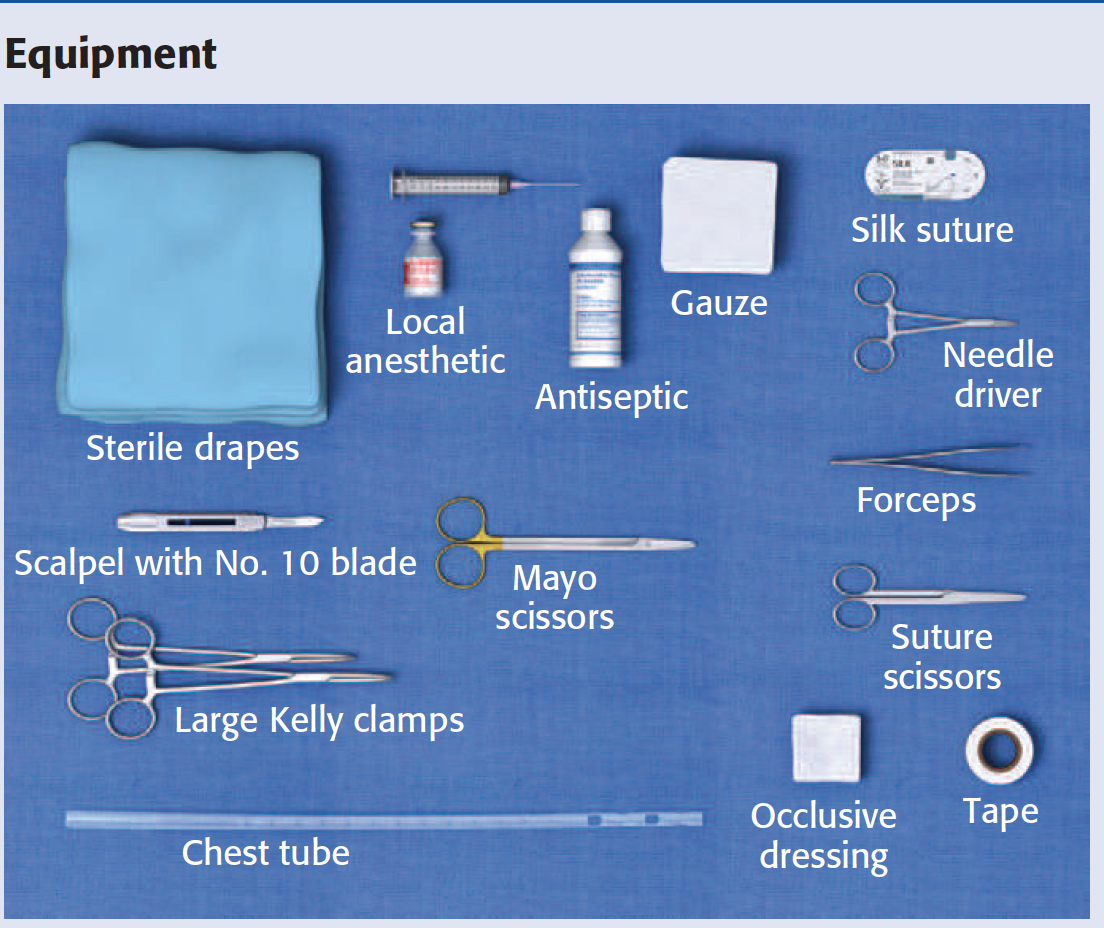 Your Date Here
Your Footer Here
20
Drainage and Suction Systems
Your Date Here
Your Footer Here
21
OTHER TECHNIQUES
Your Date Here
Your Footer Here
22
HOW?
https://youtu.be/qR3VcueqBgc
Your Date Here
Your Footer Here
23
QUESTION ?
Your Date Here
Your Footer Here
24